Scientific Method
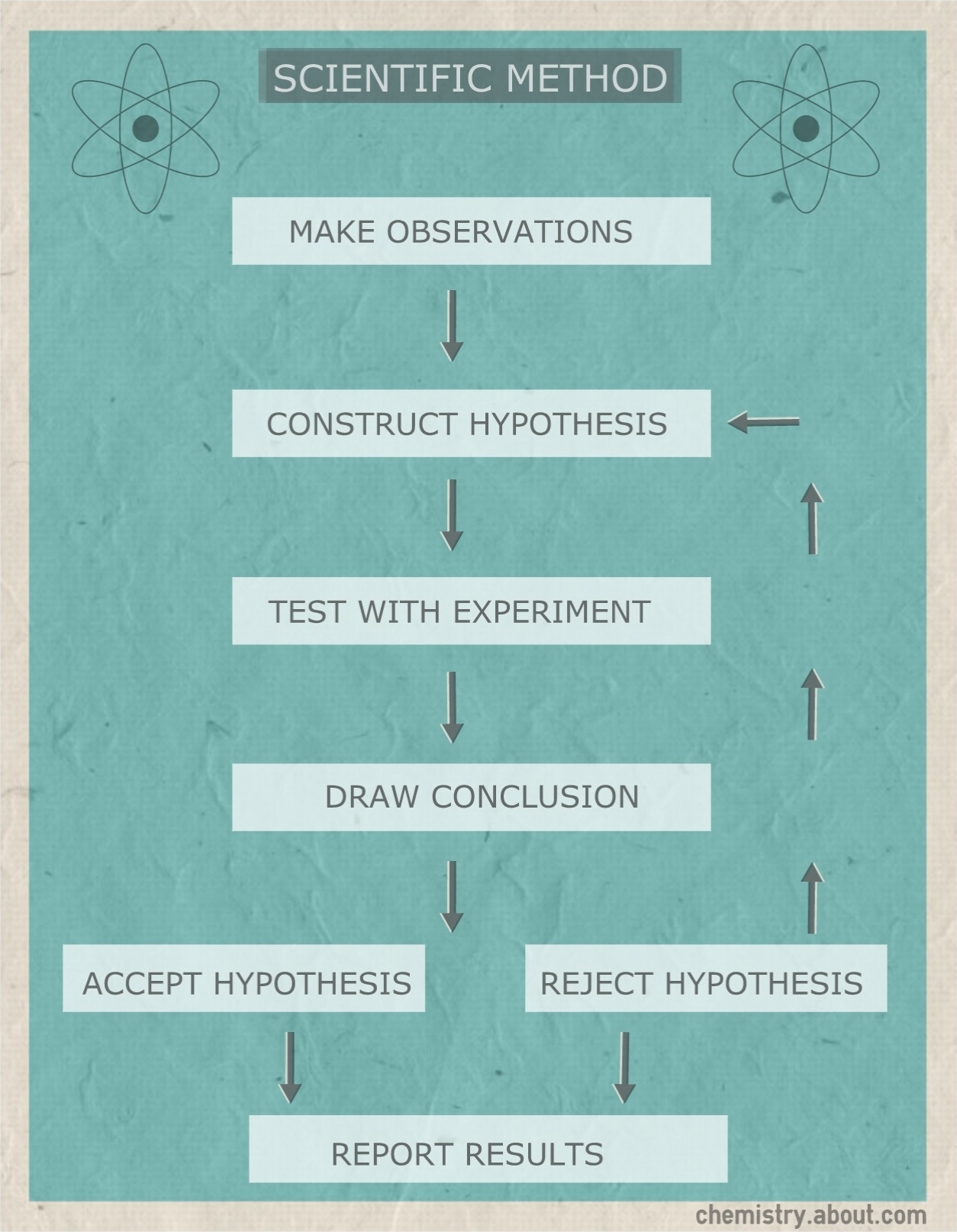 Scientific Method
Formulation of a question
Hypothesis
Prediction
Testing
Analysis
A hypothesis (plural hypotheses) is a proposed explanation for a phenomenon. For a hypothesis to be a scientific hypothesis, the scientific method requires that one can test it. Scientists generally base scientific hypotheses on previous observations that cannot satisfactorily be explained with the available scientific theories.
Even though the words "hypothesis" and "theory" are often used synonymously, a scientific hypothesis is not the same as a scientific theory. A scientific hypothesis is a proposed explanation of a phenomenon which still has to be rigorously tested
. In contrast, a scientific theory has undergone extensive testing and is generally accepted to be the accurate explanation behind an observation. A working hypothesis is a provisionally accepted hypothesis proposed for further research.
An experiment is an orderly procedure carried out with the goal of verifying, refuting, or establishing the validity of a hypothesis. Controlled experiments provide insight into cause-and-effect by demonstrating what outcome occurs when a particular factor is manipulated. Controlled experiments vary greatly in their goal and scale, but always rely on repeatable procedure and logical analysis of the results. There also exist natural experimental studies.
Scientific Theory:
It is a well-tested concept that explains a wide range of observations